„ELEKTRONINIŲ RYŠIŲ TINKLAIS TEIKIAMŲ PASLAUGŲ KONVERGENCIJA IR REGULIAVIMAS“ 

LIETUVOS KABELINĖS TELEVIZIJOS ASOCIACIJOS XXI-OJI TARPTAUTINĖ KONFERENCIJA
2017 m. birželio 7 d.
„Europos audiovizualinės žiniasklaidos pokyčiai priėmus Bendrąjį požiūrį:     ko galime tikėtis?“

Deividas Velkas, Kultūros politikos departamento 
Visuomenės informavimo politikos skyriaus vedėjas
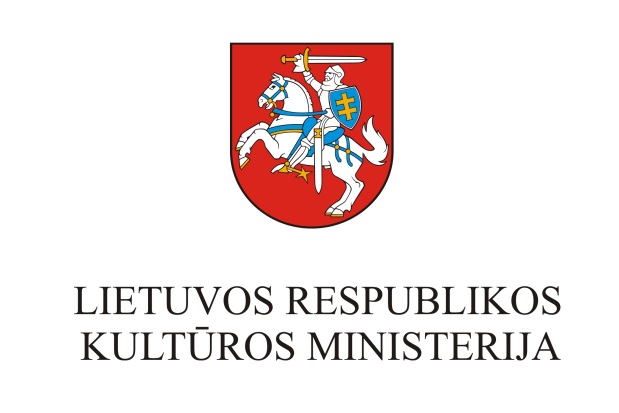 – PASIEKTAS BENDRASIS POŽIŪRIS –
2017 m. gegužės 23 d. Švietimo, jaunimo, kultūros ir sporto tarybos posėdyje priimtas Bendrasis požiūris dėl Europos Komisijos pasiūlymo Direktyvai.
2017 m. birželį – liepą numatomi vadinamieji „trilogai“ tarp EK, ET ir EP konsultacijos dėl Direktyvos teksto.
– IŠLYGA DĖL PLATFORMŲ –
CZ, DK, FI, IE, LU, NL, SE ir UK delegacijos taip pat Europos Komisija pateikė išlygą dėl vaizdo medžiagos bendro naudojimo platformose skleidžiamų paslaugų aprėpties (t. y., Direktyvos taikymo srities) išplėtimo įtraukiant mažas platformas ir socialinius tinklus.
– LT TIKSLAI PERŽIŪROS METU –
1
2
3
4
– JURISDIKCIJOS TAISYKLĖS –
Ne viena praktinė situacija parodė, kad tam tikrose ES šalyse (UK, SE), kuriose paslaugų teikimą registravo / palydoviniu ryšiu naudojosi, o turinį (Lietuvai) skleidė ne valstybė narė (VN), nebūtinai egzistuoja efektyvi audiovizualinių žiniasklaidos paslaugų veiklos priežiūra. 
LT pozicija: pakeisti jurisdikcijos nustatymo kriterijus taip, kad būtų galimybė atskirti tik formaliai ES įsisteigusius paslaugų teikėjus, siekiant informacinės erdvės apsaugos.
– KAS PASIEKTA? –
ET priėmus Bendrąjį požiūrį patvirtinta, kad kilmės šalies principas yra esminis Direktyvos nuostatų taikymo principas ir kertinis akmuo („corner stone“). Todėl valstybių narių siūlymai, kuriais šis principas yra eliminuojamas, menkinamas ar iš esmės keičiamas, vertintini kaip nepriimtini.
– KO GALIME TIKĖTIS? –
Nors Direktyvoje liko nepakeisti jurisdikcijos kriterijai, jurisdikciją turinti šalis turėtų būti nustatoma lengviau, kadangi valstybės narės privalo užtikrinti, kad paslaugų teikėjai informuotų reguliuotoją apie bet kokius pasikeitimus, kurie gali daryti įtaką paslaugos teikėjo jurisdikcijos nustatymui.
– KAS SVARBU? –
Valstybės narės privalo sudaryti ir nuolat atnaujinti jų jurisdikcijai priklausančių paslaugų teikėjų sąrašą, kuriame turi būti nurodyti kriterijai, kuriais remiantis buvo nustatyta paslaugų teikėjų jurisdikcija. 
Komisija, kiek tai įmanoma, turi užtikrinti, kad ši informacija (t. y., paslaugos teikėjų sąrašas) būtų prieinamas viešai.
– KAS SVARBU? –
Jei taikant Direktyvos 3 ir 4 straipsnius valstybės narės nesutaria dėl paslaugų teikėjo jurisdikcijos šalies, šis klausimas nedelsiant perduodamas spręsti Komisijai. Pastaroji gali užklausti Europos audiovizualinės žiniasklaidos paslaugų reguliuotojų grupės (ERGA) nuomonės, kuri turi būti pateikta per 15 darbo dienų.
– NACIONALINIS SAUGUMAS –
Šiuo metu Direktyvoje tarp pagrindų riboti audiovizualinių žiniasklaidos paslaugų priėmimą minimi tik du: nepilnamečių apsauga ir neapykantos kurstymas (tam tikrais pagrindais).
LT pozicija: atsižvelgiant į informacines grėsmes įtraukti naują paslaugų priėmimo ribojimo pagrindą (kuris būtų taikomas tiek linijinėms, tiek nelinijinėms paslaugoms), kai kyla pavojus nacionaliniam (visuomenės) saugumui.
– KAS PASIEKTA? –
Paslaugų priėmimo ribojimas numatytas, kai (1) akivaizdžiai, rimtai ir sunkiai kurstomi neapykanta ar smurtas / provokuojamas terorizmas / daroma žala nepilnamečių vystymuisi, (2) kenkiama arba keliamas rimtas ir didelis pavojus visuomenės saugumui, taip pat valstybės saugumo ir gynybos užtikrinimui, ar (3) visuomenės sveikatai.
– KO GALIME TIKĖTIS? –
Efektyvesnės visuomenės interesų apsaugos paslaugų konvergencijos sąlygomis, nes įpareigojimai imtis priemonių siekiant apsaugoti visuomenę nuo nepilnamečiams žalingos informacijos, neapykantos ar smurto kurstymo, taip pat ir terorizmo provokacijų nustatyti ir vaizdo medžiagos bendrojo naudojimo platformose ir (ar) šių platformų paslaugų teikėjams.
– KAS SVARBU? –
Direktyvos įžanginėje dalyje patikslinama, kad vaizdo medžiagos bendrojo naudojimo platformoms taikomos priemonės yra nukreiptos tik į saugomą turinį. Todėl Direktyva nedraudžia valstybėms narėms nustatyti įpareigojimus srautinio duomenų perdavimo („livestreaming“) paslaugų teikėjams, kiek tai suderinama su ES teise.
– KAS SVARBU? –
Direktyvos įžanginėje dalyje pabrėžiama, kad priemonės, kurių VN imasi siekdama vartotojų apsaugos, taip pat ir azartinių lošimų reklamos atvejais, turi būti teisėtos, proporcingos siekiamam tikslui ir būtinos. Tačiau bet kuriuo atveju priimančioji VN turi nesiimti jokių priemonių, ribojančių televizijos programų retransliacijas („re-transmission of television broadcasts“) jų teritorijoje iš kitų šalių (VN).
– „SKUBOS“ PROCEDŪRA –
Direktyvoje nustatytos procedūros / priemonės reaguoti į viešosios informacijos pažeidimus nėra tinkamos, nes nesudaro sąlygų efektyviai reaguoti į pažeidimus, t. y., tinkamai ir laiku. 
LT pozicija: paslaugų priėmimą riboti po dviejų pažeidimų (vietoje reikalaujamų trijų) arba po vieno pažeidimo tais atvejais, kai kyla grėsmė nacionaliniam (visuomenės) saugumui.
– KAS PASIEKTA? –
ET priėmus Bendrąjį požiūrį palikta, kad paslaugų laisvo priėmimo ribojimas galimas po trijų pažeidimų (per vienerius metus), tačiau laikantis patikslintų sąlygų – pranešimo apie priemones, kurių bus imtasi, jei pažeidimas pasikartos, konsultacijų, atsakymo teisės (įprastinė procedūra; ji Direktyvoje numatyta ir dabar).
– ĮPRASTINĖ PROCEDŪRA –
2
1
3
3 mėn.
12 mėn.
1 mėn.
Neapykantos kurstymas
Grėsmė saugumui
Grėsmė sveikatai
Terorizmo skatinimas
Žala nepilnamečiams
Pranešimas, konsulta-cijos su paslaugos teikėju, VN ir EK; nuomonės gavimas;     3-asis pažeidimas
Europos Komisijos sprendimas dėl atitikties ES teisei
– KAS PASIEKTA? –
Esant būtinybei, t. y., skubos atvejais, yra galimybė nepaisyti tam tikrų sąlygų (pranešimo apie priemones, kurių bus imtasi, jei pažeidimas pasikartos, konsultacijų) ir priemonių imtis jau po dviejų pažeidimų, padarytų (per vienerius metus), bet paslaugų teikėjui turi būti užtikrinta atsakymo teisė dėl įtariamų pažeidimų (skubos procedūra).
– KAS PASIEKTA? –
Taip pat numatyta, kad ypatingais atvejais, kai paslaugų teikimas susijęs su akivaizdžia ir tiesiogine grėsme („clear and present risk“) nacionaliniam saugumui, paslaugos priėmimas –nesilaikant kitų sąlygų, bet užtikrinant paslaugos teikėjo atsakymo teisę, gali būti ribojamas jau po vieno pažeidimo (ypatingos skubos procedūra).
– KO GALIME TIKĖTIS? –
Greitesnės visuomenės interesų apsaugos, nes numatoma trijų laipsnių paslaugų ribojimo procedūra padarius Direktyvoje nustatytus pažeidimus. 
Dar greitesnės (efektyvesnės) visuomenės interesų apsaugos grėsmių nacionaliniam saugumui atveju, nes paslaugų ribojimo procedūra galima po vieno pažeidimo.
– KAS SVARBU? –
Skubos ir ypatingos skubos atvejais ribodama paslaugų priėmimą VN turi paslaugų teikėjui, EK ir jurisdikciją turinčiai VN nurodyti priežastis, dėl kurių yra būtina taikyti skubos procedūrą. 
Be to, ypatingos skubos atveju, kai tai susiję su grėsme nacionaliniam saugumui, VN turi taikyti priemones nedelsdama, t. y., per vieną mėnesį nuo pažeidimo padarymo momento.
– KAS SVARBU? –
Visais pirmiau nurodytais pažeidimų atvejais  ribodama paslaugų priėmimą VN turi gerbti paslaugų teikėjo teisę į gynybą, t. y., sudaryti galimybę paslaugų teikėjui pateikti savo nuomonę (paaiškinimus) dėl jo atžvilgiu įtariamo pažeidimo. 
Teisė nustatyti terminą, per kurį paslaugų teikėjas turi pateikti savo nuomonę, palikta VN, kuri tai padarytų nacionalinėje teisėje.
– BENDRADARBIAVIMAS –
Šiuo metu paslaugos turinį vertina jurisdikciją turinti šalis (reguliuotojas). Tačiau Direktyva nekelia jokių didesnių reikalavimų, pavyzdžiui, išnagrinėti atvejį per tam tikrą laiką, atsižvelgti į priimančios šalies (reguliuotojo) vertinimą ir pan.
LT pozicija: stiprinti priimančios ir jurisdikciją turinčios šalių (reguliuotojų) bendradarbiavimą kai vertinama paslaugų atitiktis Direktyvos reikalavimams.
– KAS PASIEKTA? –
ET priėmus Bendrąjį požiūrį numatyta labiau įpareigojanti bendradarbiavimo procedūra: jurisdikciją turinti šalis (reguliuotojas) turi padaryti viską, kas įmanoma, kad ne vėliau kaip per du mėnesius būtų išnagrinėtas priimančios šalies (reguliuotojo) prašymas dėl paslaugos („shall do its utmost to address the request“).
– KAS PASIEKTA? –
Pateikusi užklausimą priimančioji šalis (reguliuotojas) turi pateikti informaciją, galinčią pasitarnauti jurisdikciją turinčiai šaliai (reguliuotojui), kai ji sprendžia dėl pateikto užklausimo.        Iš kitos pusės, priimančioji šalis, prieš ribodama laisvą paslaugos priėmimą iš kitos šalies (VN), turi tinkamai įvertinti jurisdikcijos šalies nuomonę.
– KAS PASIEKTA? –
Be to, kai į jurisdikciją turinčią šalį (reguliuotoją) kreipiamasi dėl konsultacijos pagal Direktyvos 3 straipsnio 3(c) dalį, ši šalis turi tinkamai atsižvelgti į prašymą ir lojaliai bei greitai bendradarbiauti („shall cooperate sincerely and swiftly“) su priimančiąja šalimi (reguliuotoju) siekiant draugiško susitarimo.
– KO GALIME TIKĖTIS? –
Glaudesnio priimančios šalies ir jurisdikciją turinčios šalies bendradarbiavimo, kuris turėtų užtikrinti tinkamesnį paslaugų / turinio vertinimą, kadangi numatoma, jog jurisdikcijos šalis (reguliuotojas) turi pareigą tinkamai įvertinti / atsižvelgti į priimančios šalies argumentus, o pastaroji – pareigą pateikti informaciją, galinčią palengvinti jurisdikcijos šalies sprendimo priėmimą.
– KAS SVARBU? –
Skubos ir ypatingos skubos atvejais ribodama paslaugų priėmimą VN turi paslaugų teikėjui, EK ir jurisdikciją turinčiai VN nurodyti priežastis, dėl kurių yra būtina taikyti skubos procedūrą. 
Be to, ypatingos skubos atveju, kai tai susiję su grėsme nacionaliniam saugumui, VN turi taikyti priemones nedelsdama, t. y., per vieną mėnesį nuo pažeidimo padarymo momento.
– KAS DAR SVARBU? –
Vaizdo medžiagos bendro naudojimo platformos paslauga – paslauga, kaip apibrėžta Sutarties dėl ES veikimo 56 ir 57 straipsniuose, kuri atitinka tokius reikalavimus:
i) paslauga yra programų arba naudotojų sukurtų vaizdo įrašų, kurių atžvilgiu vaizdo medžiagos bendro naudojimo platformos paslaugų teikėjas neturi redakcinės atsakomybės, saugojimas;
– KAS DAR SVARBU? –
Vaizdo medžiagos bendro naudojimo platformos paslauga [...]:
ii) saugomų programų arba naudotojų sukurtų vaizdo įrašų organizavimą nustato vaizdo medžiagos bendro naudojimo platformos paslaugų teikėjas, be kita ko, automatinėmis priemonėmis arba algoritmais, visų pirma užtikrindamas rodymą, įdiegdamas žymas ir nustatydamas seką;
– KAS DAR SVARBU? –
Vaizdo medžiagos bendro naudojimo platformos paslauga [...]:
iii) pagrindinis paslaugos, nuo šios paslaugos atsiejamos dalies arba svarbios šios paslaugos funkcijos tikslas yra teikti plačiajai visuomenei programas arba naudotojų sukurtus vaizdo įrašus informavimo, pramogų ar švietimo tikslais; ir
– KAS DAR SVARBU? –
Vaizdo medžiagos bendro naudojimo platformos paslauga [...]:
iv) paslauga teikiama elektroninių ryšių tinklais, kaip apibrėžta Direktyvos 2002/21/EB 2 straipsnio a punkte;
– KAS DAR SVARBU? –
Direktyvos 7 straipsnis 
VN užtikrina, kad:
jų jurisdikcijai priklausantys paslaugų teikėjai plėtotų tinkamas ir proporcingas priemones siekiant sudaryti sąlygas tam, kad jų paslaugos palaipsniui taptų prieinamos regėjimo ar klausos negalią turintiems asmenims;
– KAS DAR SVARBU? –
paslaugų teikėjai nacionalinėms reguliavimo institucijoms arba įstaigoms reguliariai teiktų nurodytų priemonių įgyvendinimo ataskaitas; 
informacija apie ekstremalias situacijas, įskaitant viešuosius pranešimus ir skelbimus gaivalinių nelaimių atvejais, kuri viešai paskelbiama teikiant audiovizualinės žiniasklaidos paslaugas, būtų teikiama taip, kad ji būtų prieinama regėjimo ar klausos negalią turintiems žmonėms
– AČIŪ. JŪSŲ KLAUSIMAI? –